Jefferson County Mapping
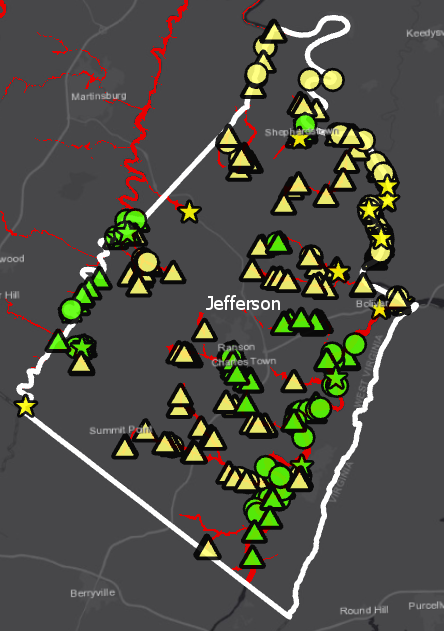 ** PRODUCTS **

Updated AE Boundary

100-YR Depth Grid

Building Count and Floodplain Area comparisons for effective and non-regulatory (Advisory A/Updated AE) floodplains
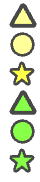 Only Effective A Zone
Both Effective & Advisory A
Only Advisory A
Only Effective AE Zone
Both Effective & Updated AE
Only Updated AE
[Speaker Notes: Size we need]
A Zones – Effective and Advisory A
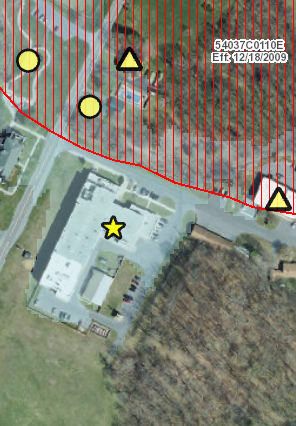 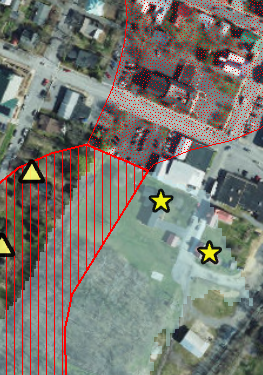 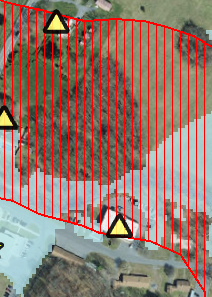 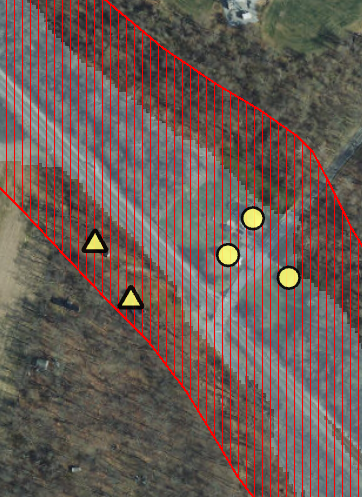 Parcel ID: 19-09-008B-0036-0000
Parcel ID: 19-07-0011-0009-0000
Parcel ID: 19-09-0024-0015-0000
Parcel ID: 19-07-0011-0009-0000
Structures ★ are WITHIN an Advisory A Floodplain Boundary but NOT a FEMA 100-year effective floodplain.
Structures ▲ are WITHIN a FEMA 100-year effective floodplain but NOT an Advisory A Floodplain Boundary .
Only Effective A Zone
Both Effective & Advisory A
Only Advisory A
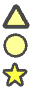 [Speaker Notes: Size we need]
A Zone – Advisory A Only (  )
★
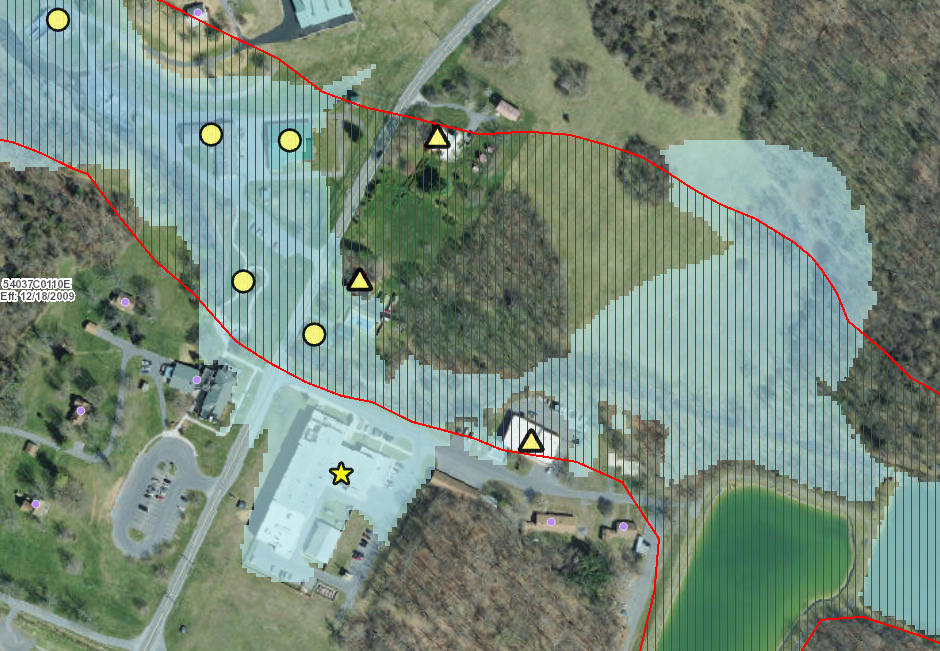 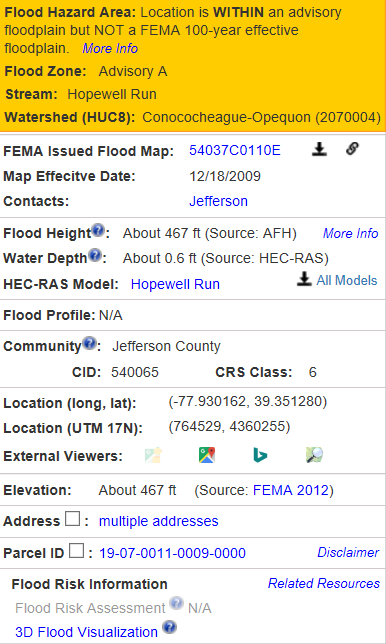 Address: 407 RESERVOIR RD, Kearneysville, WV, 25430
https://www.mapwv.gov/flood/map/?wkid=102100&x=-8675146&y=4772115&l=11&v=1
407 RESERVOIR RD, Kearneysville, WV, 25430
Building in Advisory A Zone and not Effective A Zone
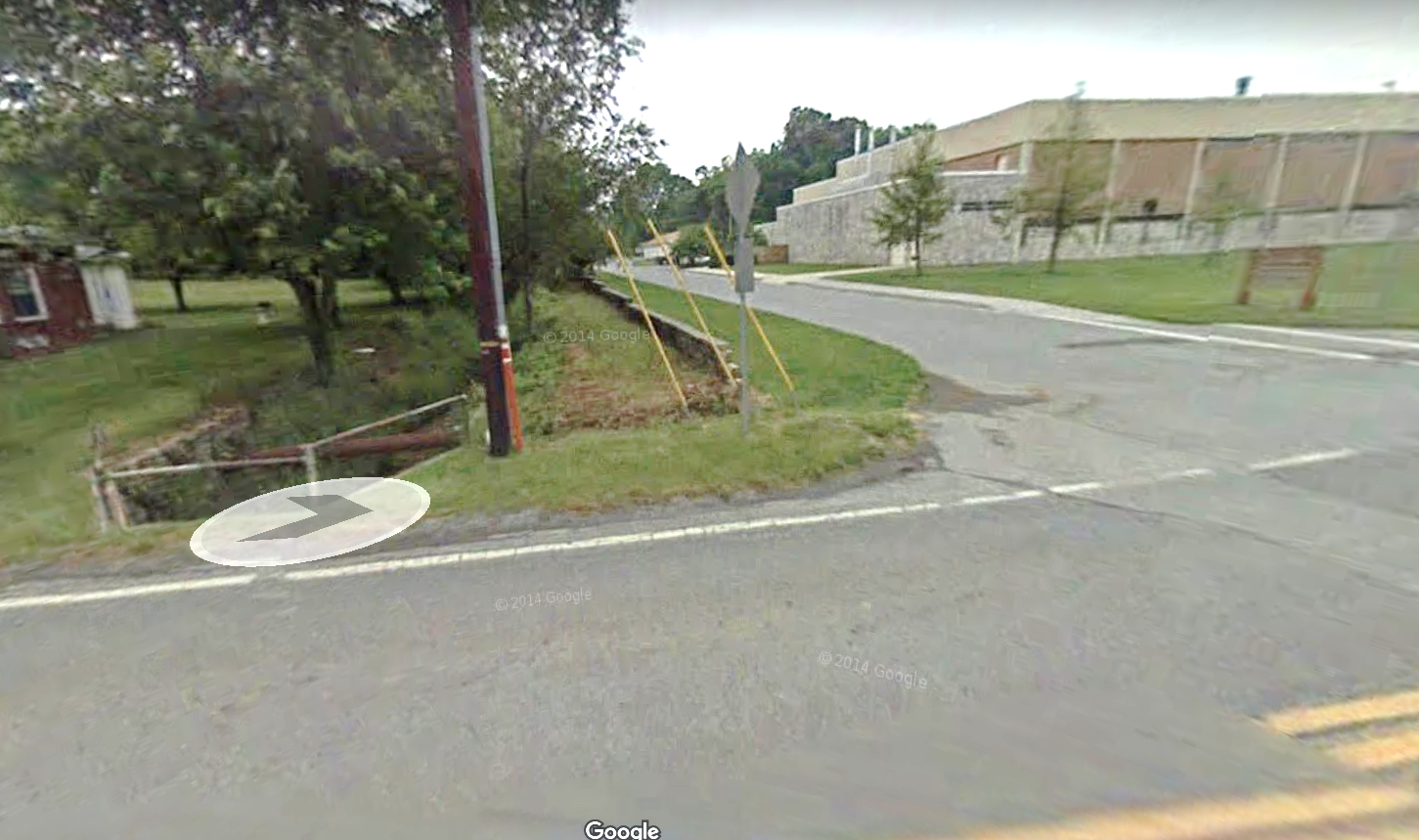 Parcel ID: 19-07-0011-0009-0000
Address: 407 RESERVOIR RD, Kearneysville, WV, 25430
https://www.mapwv.gov/flood/map/?wkid=102100&x=-8675146&y=4772115&l=11&v=1
Advisory A Zones – Outreach Information
R
▲
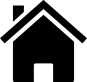 Effective IN and Advisory A OUT
▲
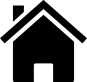 ▲
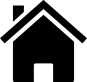 ▲
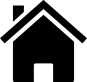 ●
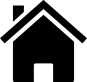 Effective OUT and Advisory A IN
★
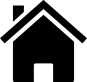 Both Effective
& Advisory
 (No Change)
★
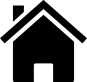 Effective Regulatory Floodplain
Advisory A Floodplain
●
★
▲
The geographic union of Effective and Advisory Floodplains generates a change polygon for flood risk analysis by area.  Subsequently the union polygon can be intersected with site-specific structures to analyze the impact of the Advisory Floodplain changes to the Effective Regulatory Floodplain.
[Speaker Notes: intercept=erase]
A Zone – Advisory A Only (  )
★
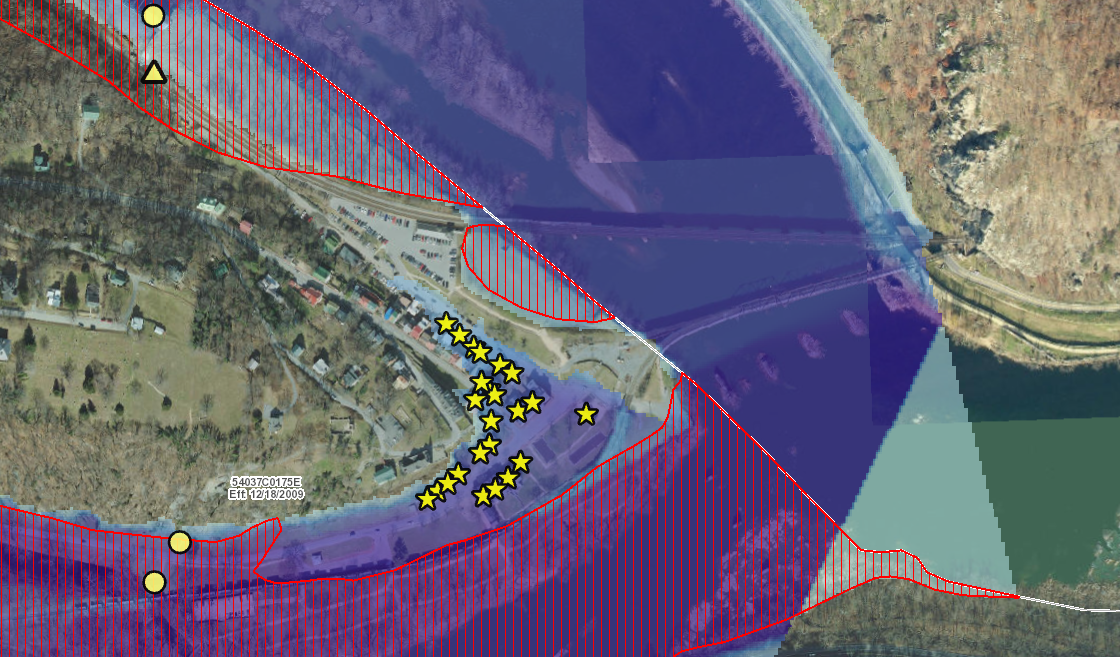 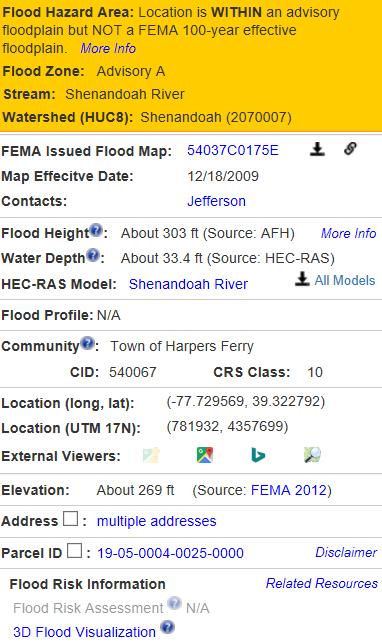 Address: Harpers Ferry National Historical Park 
https://www.mapwv.gov/flood/map/?wkid=102100&x=-8652810&y=4768018&l=12&v=1
[Speaker Notes: Size we need]
Advisory A Only (  )  – Harpers Ferry
★
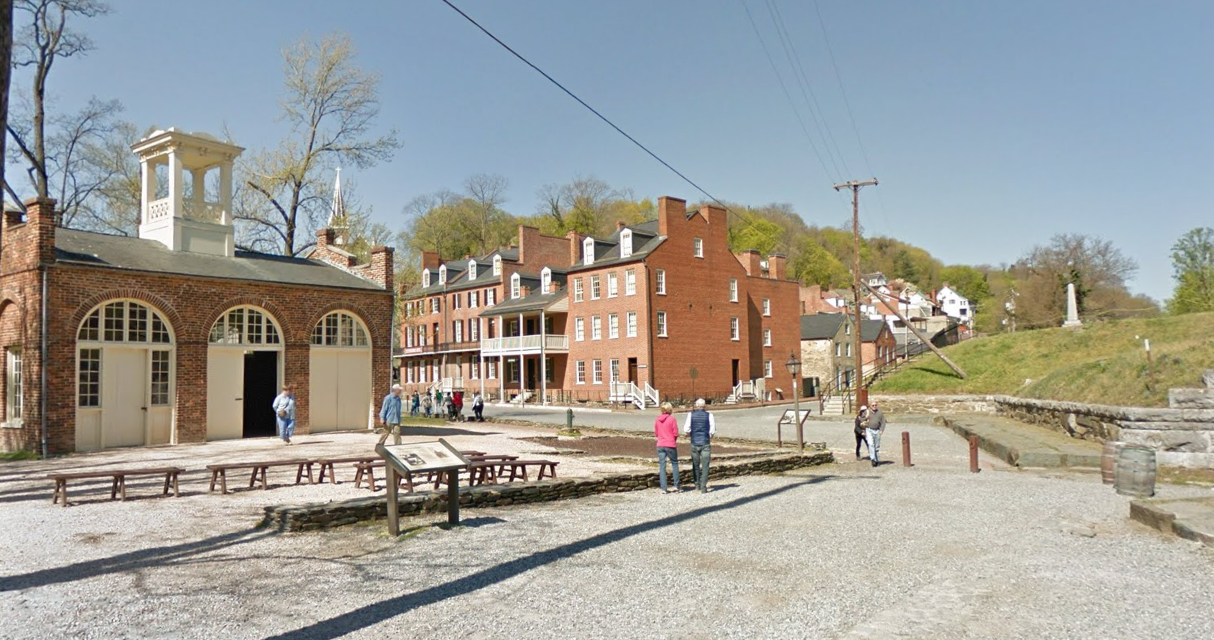 Google Street View
Address: Harpers Ferry National Historical Park 
https://www.mapwv.gov/flood/map/?wkid=102100&x=-8652810&y=4768018&l=12&v=1
[Speaker Notes: Size we need]
★
Structures WITHIN Advisory Zone A (    ) but not Effective A
Building in Advisory A Zone and not Effective A Zone
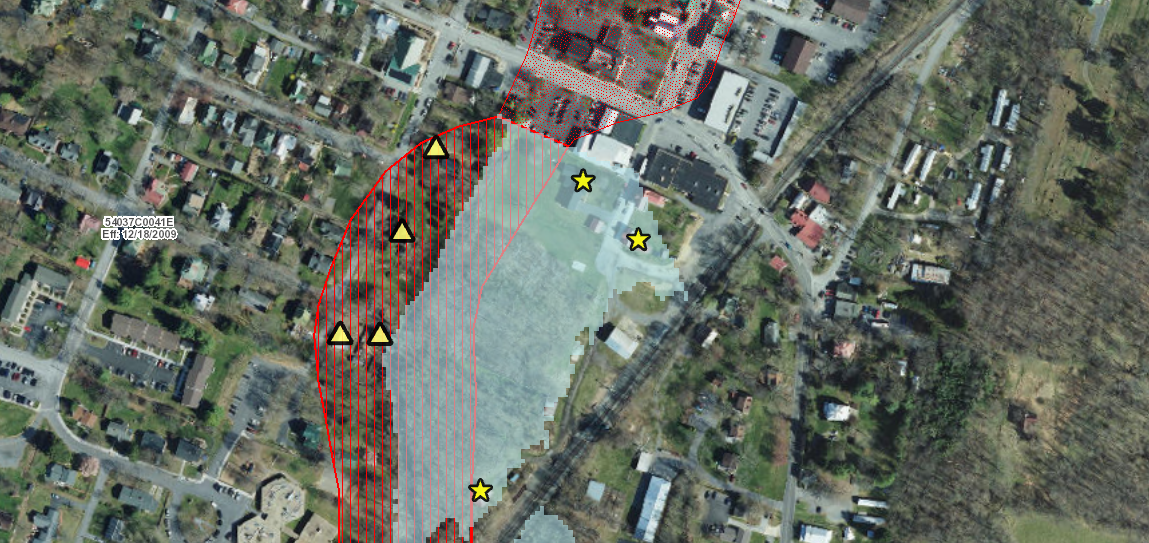 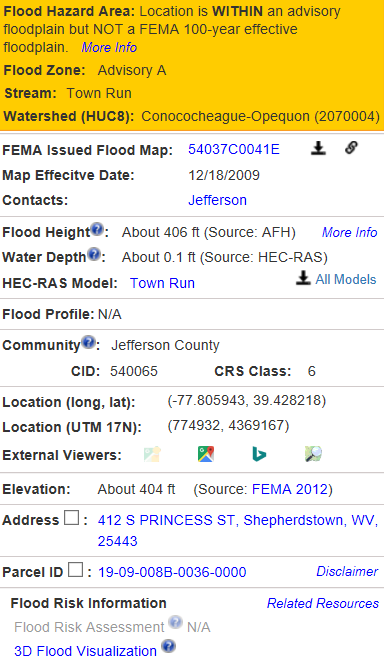 Address: 427 S PRINCESS ST, Shepherdstown, WV, 25443 
https://www.mapwv.gov/flood/map/?wkid=102100&x=-8661318&y=4783197&l=10&v=1
Structures WITHIN Advisory Zone A (Street View)
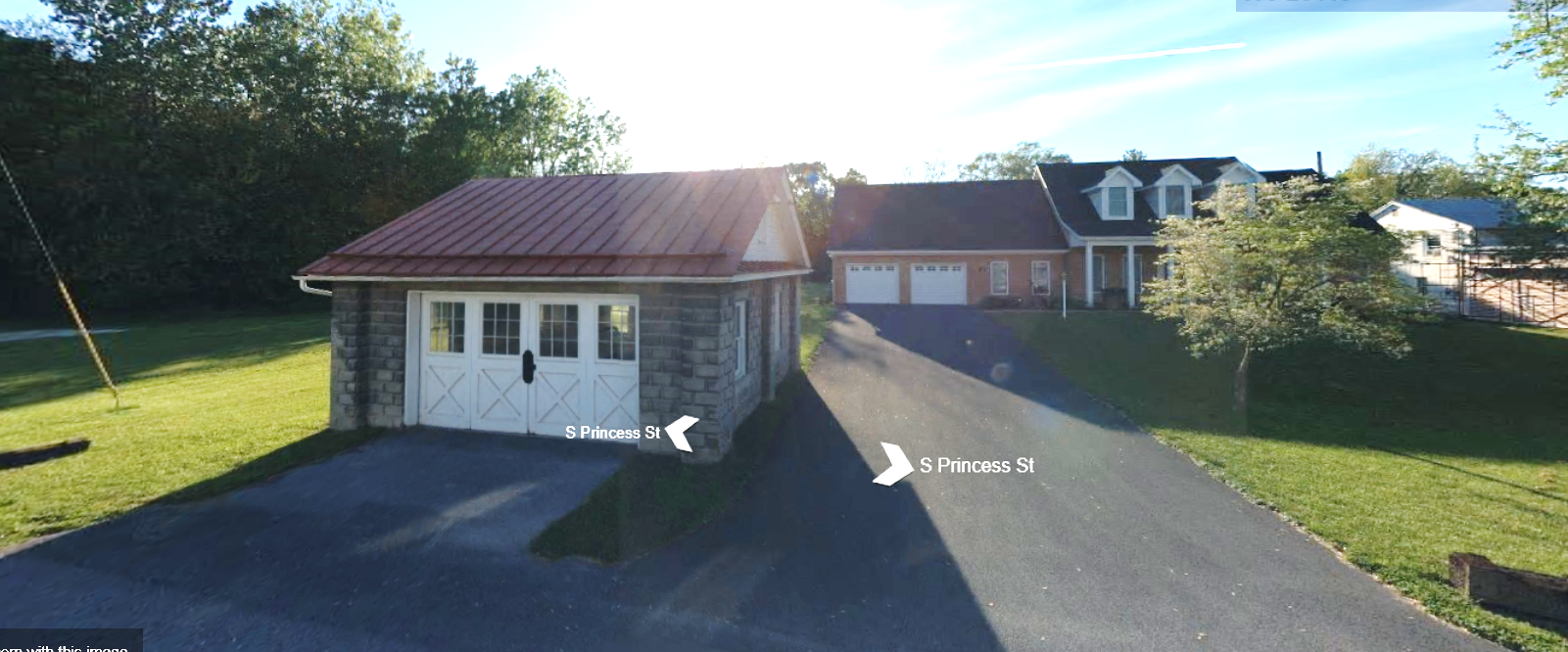 Address: 427 S PRINCESS ST, Shepherdstown, WV, 25443 
https://binged.it/2kXqgfw
Building in Advisory A Zone and not Effective A Zone
Effective Zone A Only (   )
▲
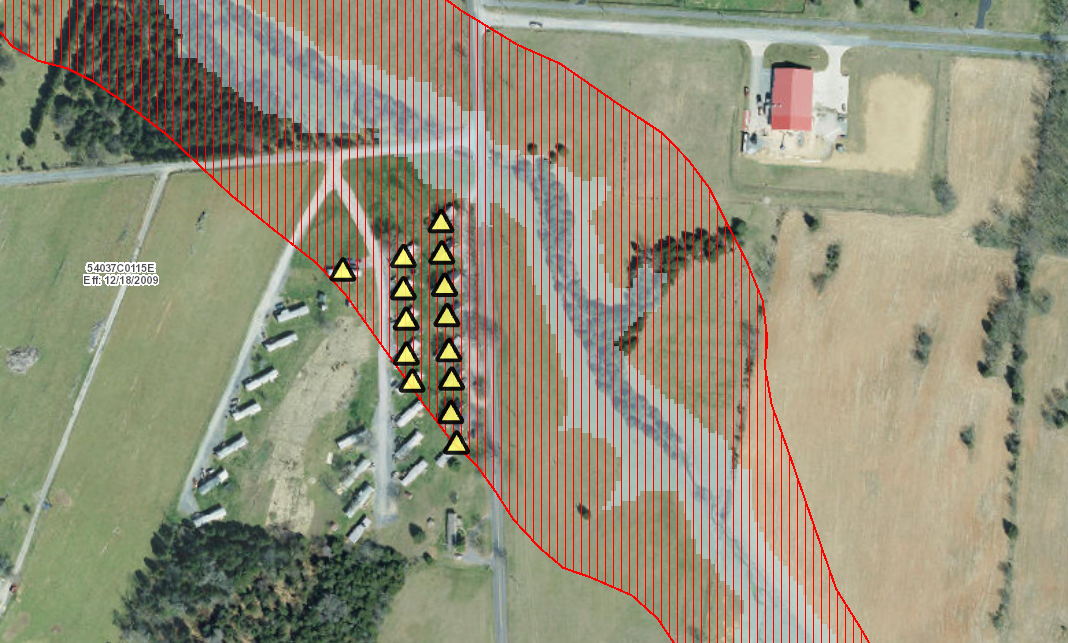 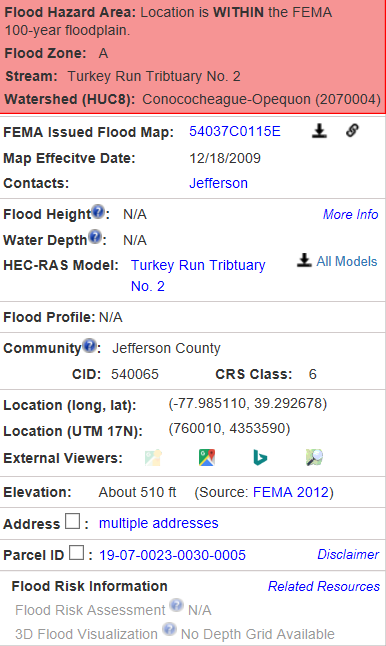 Homes in Effective A Zone and not Advisory A Zone
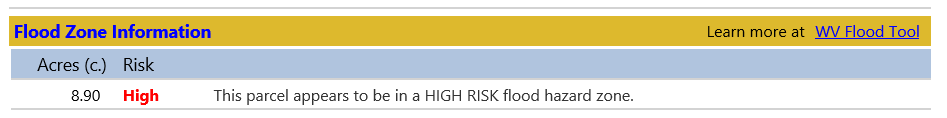 Address: JEAN LEIGHT LN, Kearneysville, WV, 25430
https://www.mapwv.gov/flood/map/?wkid=102100&x=-8681263&y=4763682&l=11&v=1
[Speaker Notes: Size we need]
Effective Zone A (  ) - Kearneysville Trailer Court
▲
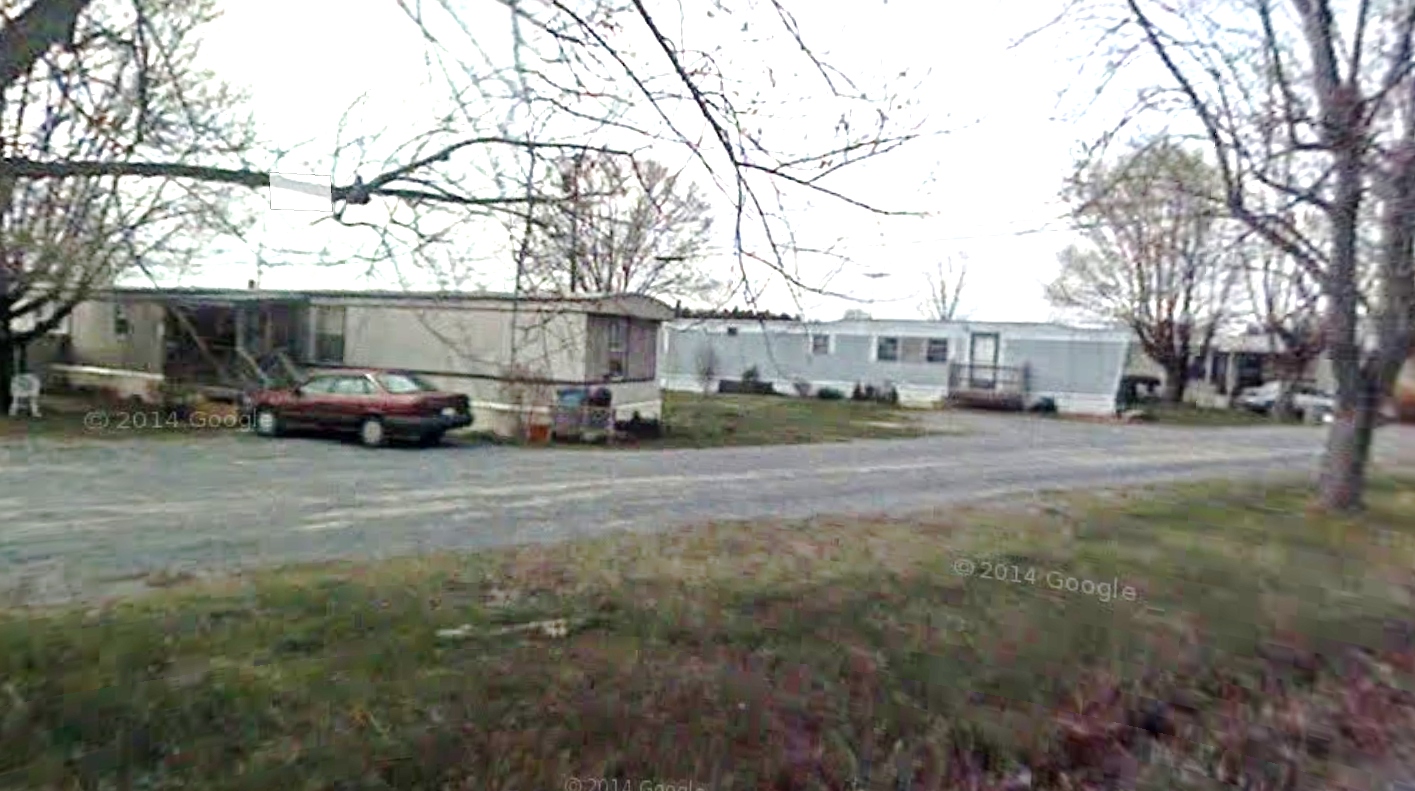 Mobile Homes in Effective A Zone and not Advisory A Zone
Address: JEAN LEIGHT LN, Kearneysville, WV, 25430
https://www.mapwv.gov/flood/map/?wkid=102100&x=-8681263&y=4763682&l=11&v=1
[Speaker Notes: Size we need]
Structures WITHIN Effective (  ) but NOT in Advisory A
▲
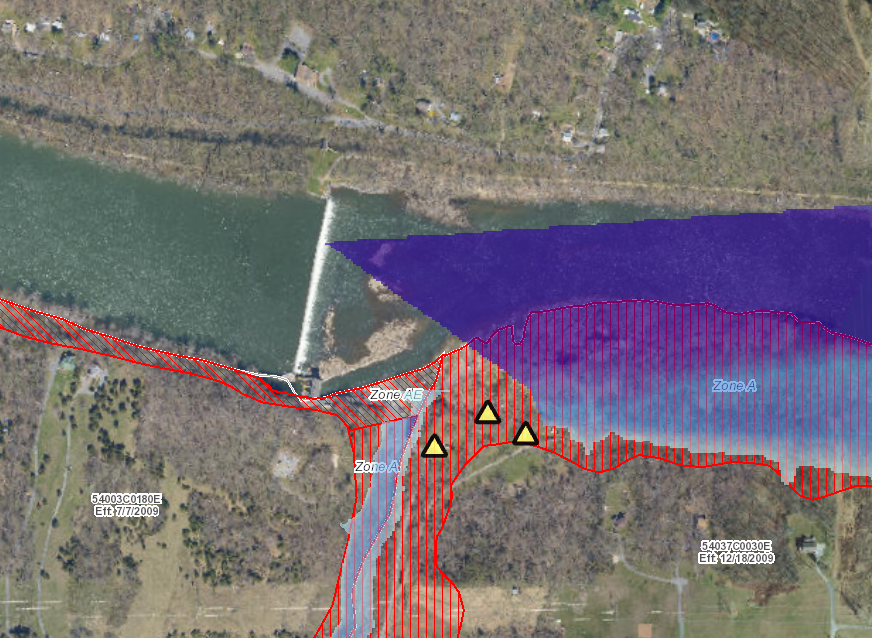 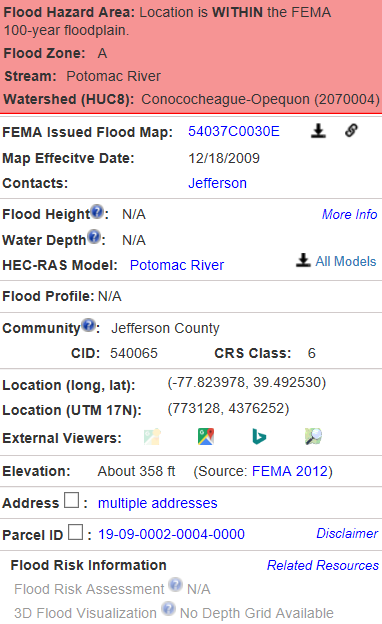 119 ACKERMANN LN, Shepherdstown, WV, 25443
https://www.mapwv.gov/flood/map/?wkid=102100&x=-8663322&y=4792469&l=10&v=1
Effective A Only ( ) Image View
▲
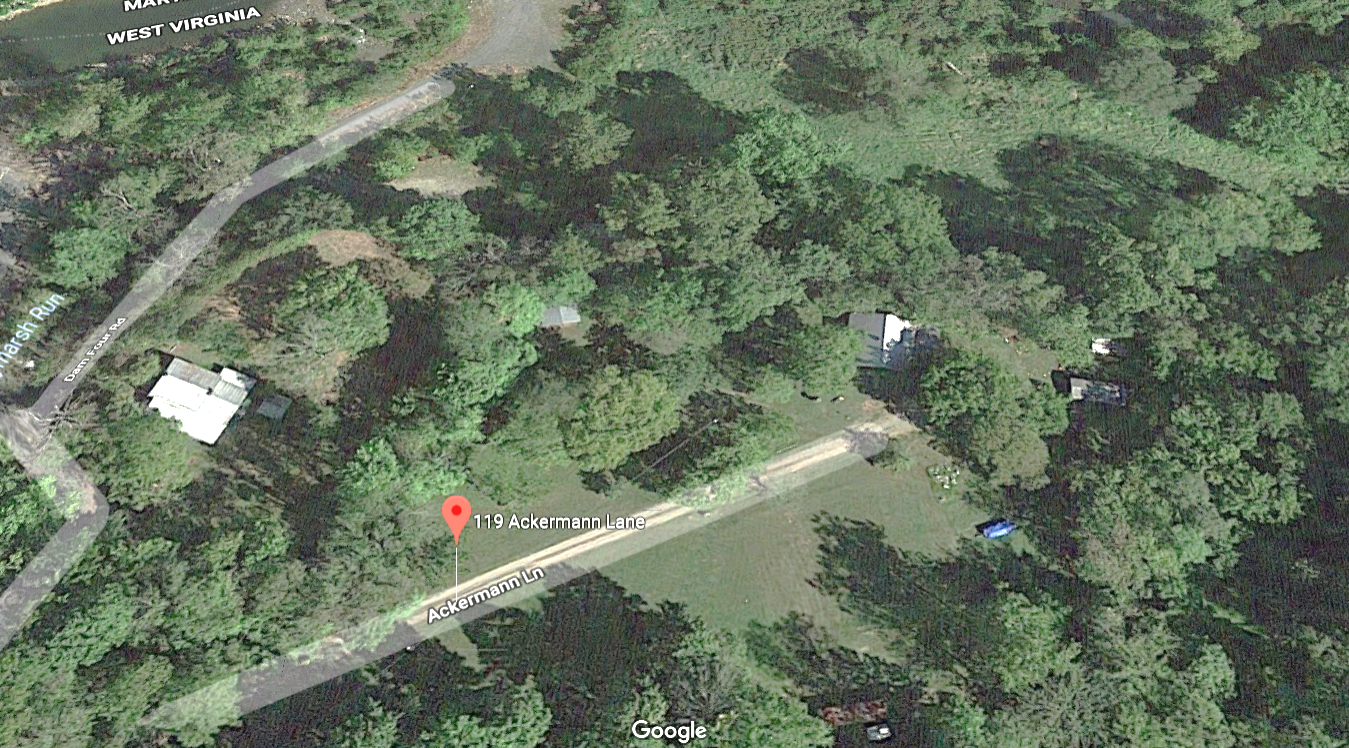 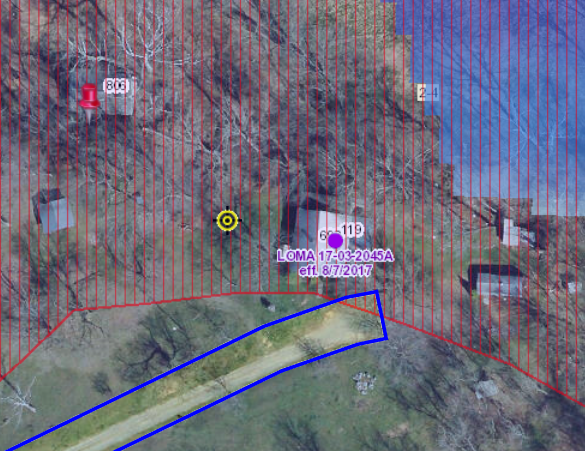 Home in Effective A Zone and not Advisory A Zone
119 ACKERMANN LN, Shepherdstown, WV, 25443
https://www.mapwv.gov/flood/map/?wkid=102100&x=-8663323&y=4792473&l=12&v=1
AE Zones – Effective and Updated
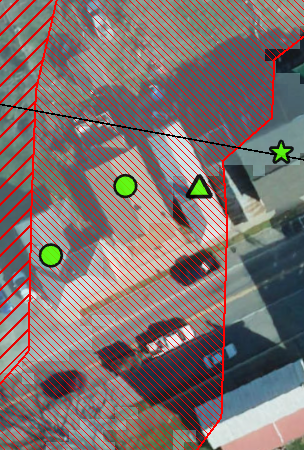 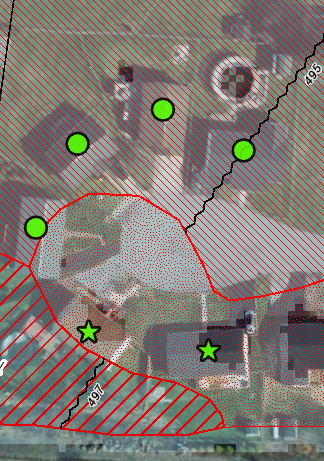 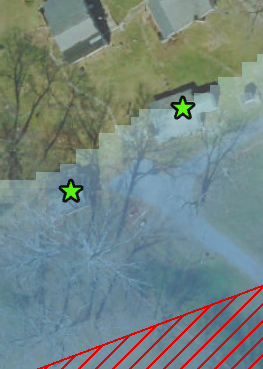 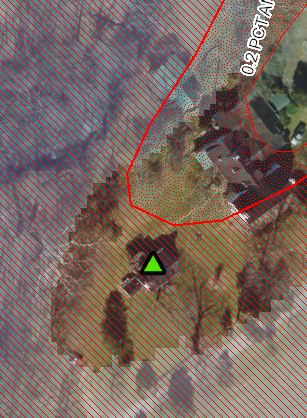 Parcel ID: 19-03-0001-0187-0000
Parcel ID: 19-06-0022-0011-0001
Parcel ID: 19-08-0006-0220-0000
Parcel ID: 19-02-019A-0050-0000
Structures ▲are WITHIN a FEMA 100-year effective floodplain but NOT an Updated AE Floodplain Boundary .
Structures ★ are WITHIN an Updated AE Floodplain Boundary but NOT a FEMA 100-year effective floodplain.
Only Effective AE Zone
Both Effective & Updated AE
Only Updated AE
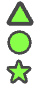 [Speaker Notes: Size we need]
Building only in Updated AE Zone (   )
★
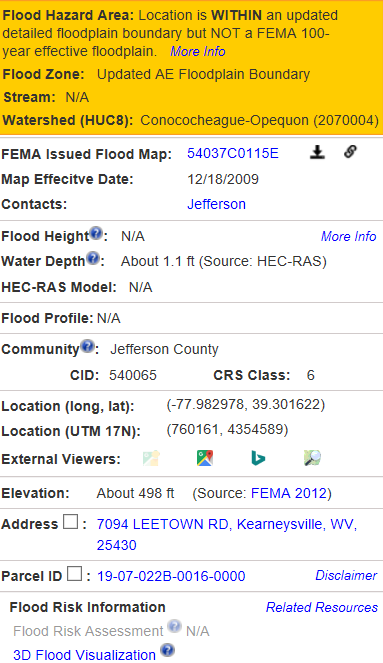 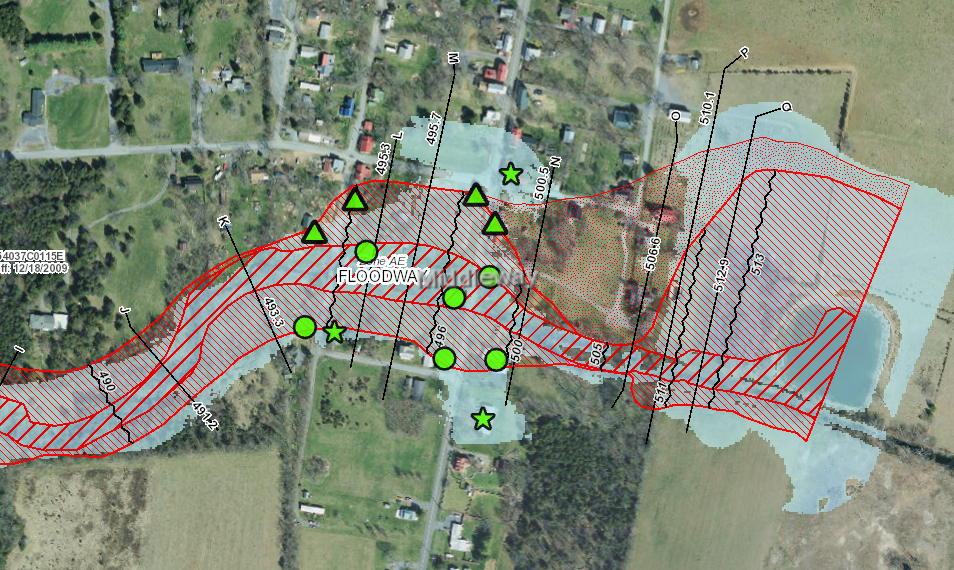 Address: 7094 LEETOWN RD, Kearneysville, WV, 25430
https://www.mapwv.gov/flood/map/?wkid=102100&x=-8681028&y=4764981&l=12&v=1
[Speaker Notes: Size we need]
7094 LEETOWN RD, Kearneysville, WV
Building in Updated AE Zone and not Effective A Zone
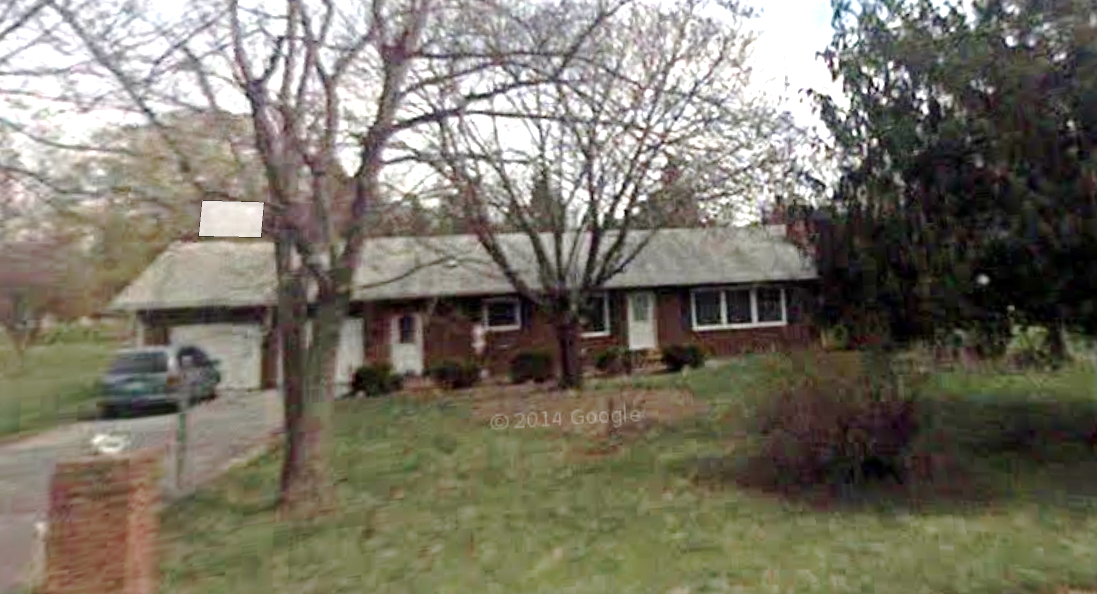 Structure in Updated AE Flood Zone Only
Address: 7094 LEETOWN RD, Kearneysville, WV, 25430
Updated AE Zones – Outreach Information
R
▲
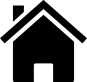 Effective IN and Updated AE OUT
▲
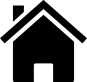 ▲
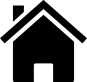 ▲
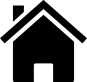 ●
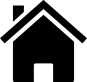 Effective OUT and Updated AE IN
★
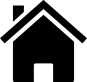 Both Effective
& Updated AE
 (No Change)
★
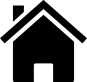 Effective Regulatory Floodplain
Updated AE Floodplain
●
★
▲
The geographic union of Regulatory and Updated AE Floodplains generates a change polygon for flood risk analysis by area.  Subsequently the union polygon can be intersected with site-specific structures to analyze the impact of the Updated AE Floodplain changes to the Regulatory Floodplain.
Preliminary Building Counts
Jefferson County
The flood at-risk buildings need to be verified 1) if they are primary or accessory structures; And 2) if on the edge of the flood zone